Розпізнавання і добір протилежних за значенням слів.
2 клас
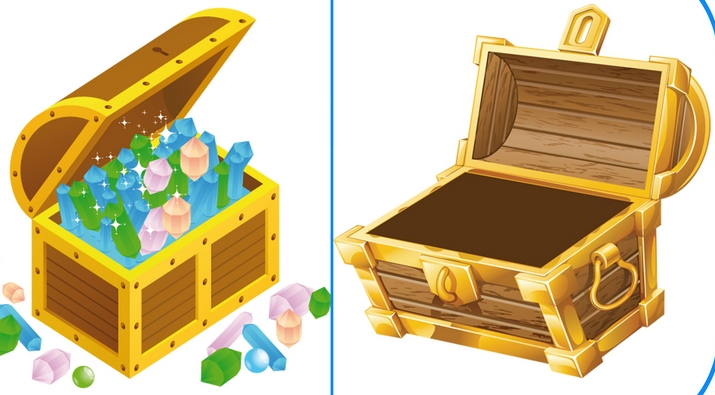 Визначте  тему уроку.
- Який сьогодні сонячний день!  - Який похмурий день.
- Мені так весело!                           - Мені так сумно.
- Я хочу весь час сміятися!          - Я хочу плакати.
- В мене стільки друзів!                - Кругом одні вороги.
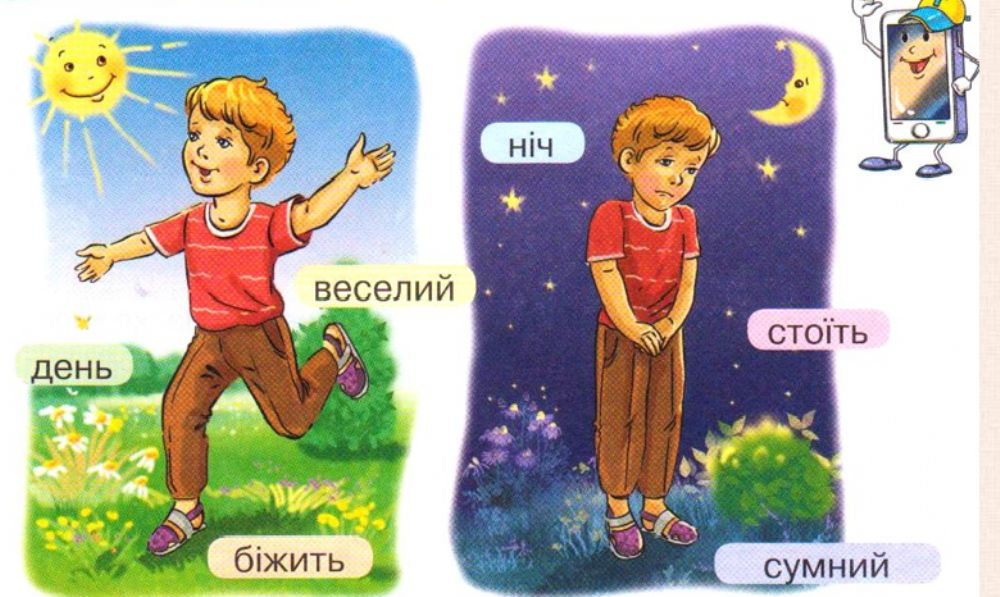 Сміхун і Буркун
Відгадай загадки
Я антонім шуму, стуку, 
Уночі без мене мука,
Для спочинку наймиліша, 
Відгадайте, хто я ?
Я антонім слова літо, 
В мене біла, тепла свита,
Хоч мороз люблю сама, 
Адже звуть мене
ТИША
ЗИМА
Чорна корова всіх поборола, 
а білий віл всіх людей підвів.
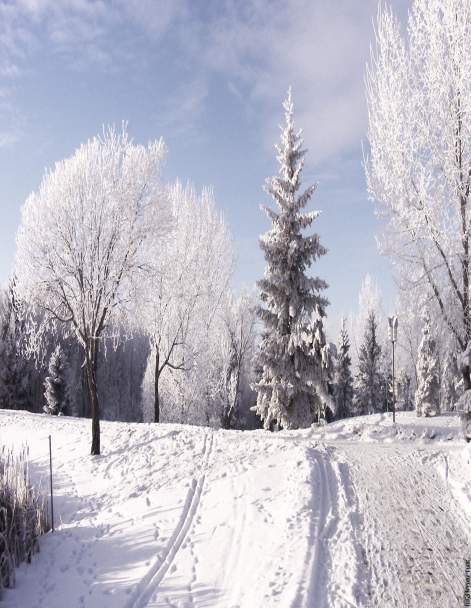 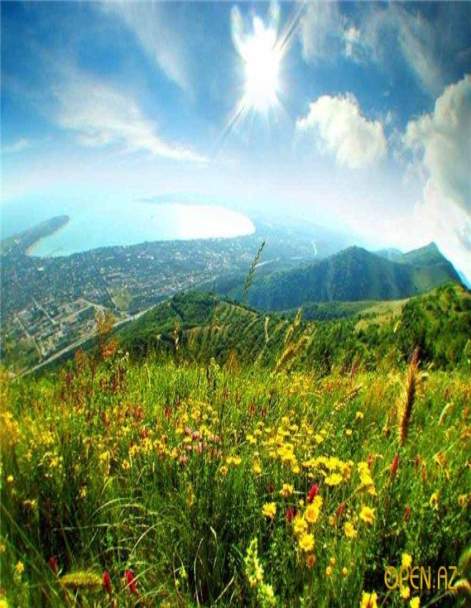 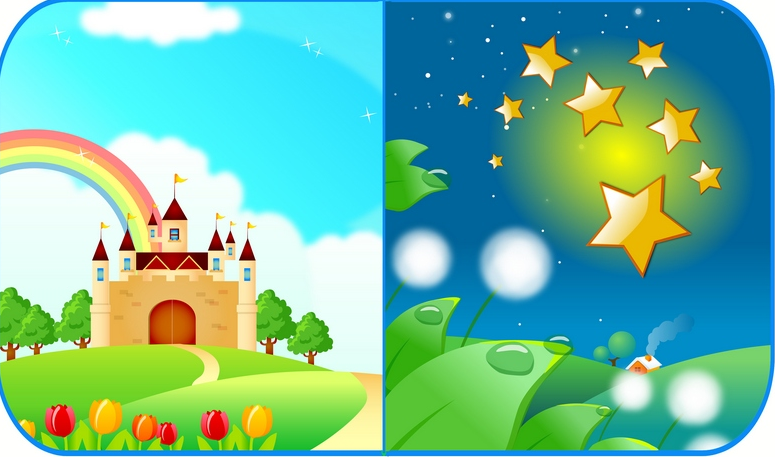 Ніч - день
Добери відповідний антонім
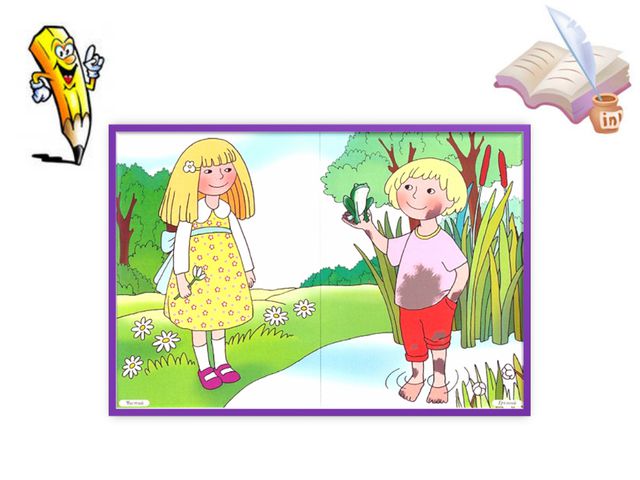 Який? 
Яка?
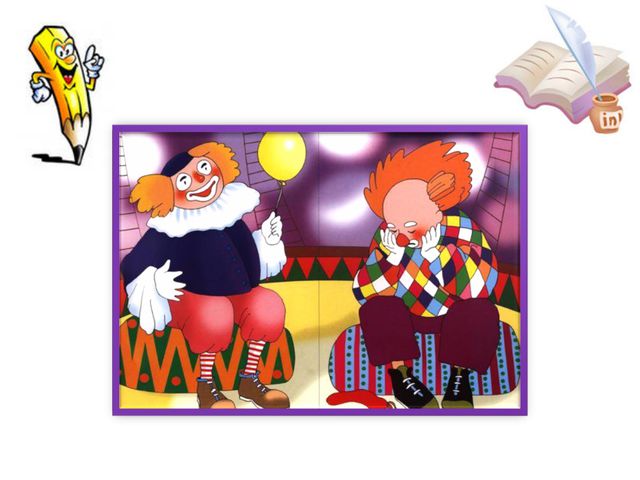 Чиста -
веселий -
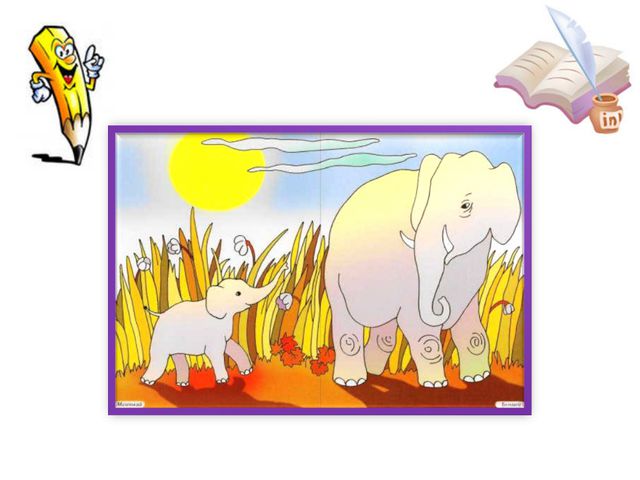 малий -
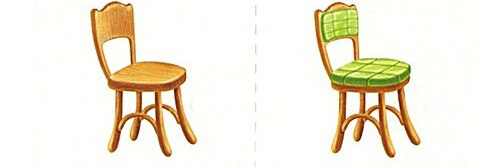 твердий -
Добери відповідний антонім
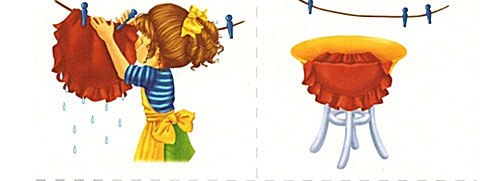 Що 
Зробити?
повісити -
Увімкнути -
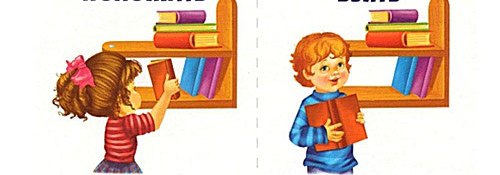 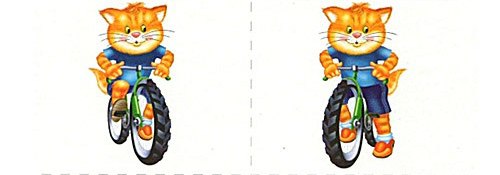 поїхати -
поставити -
Каліграфічна хвилинка
Аа  анто  німи  Антоніми
Хто? Що? Який? Що робити?
Яка тема уроку?
Малюнковий диктант
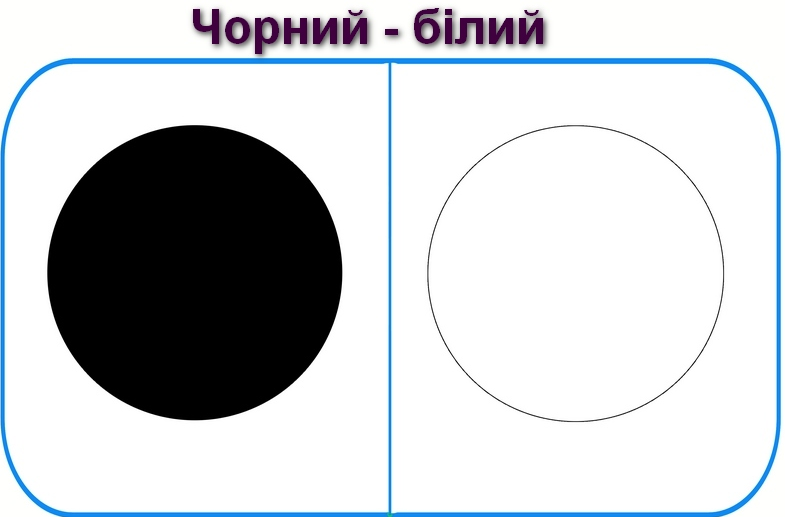 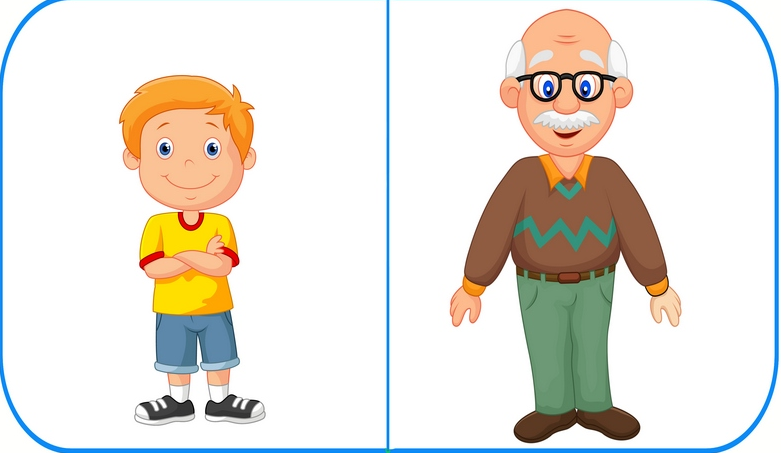 Який?
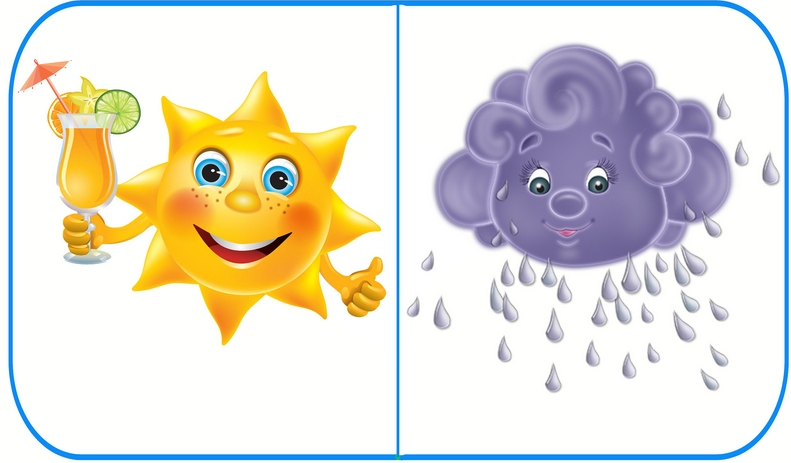 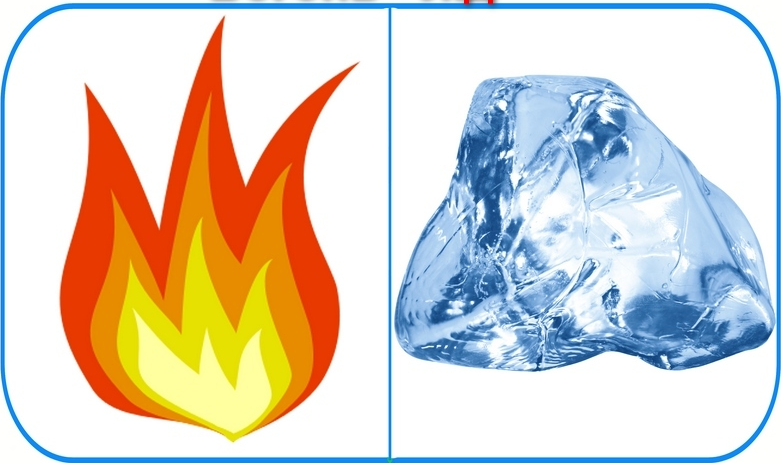 Що?
Малюнковий диктант
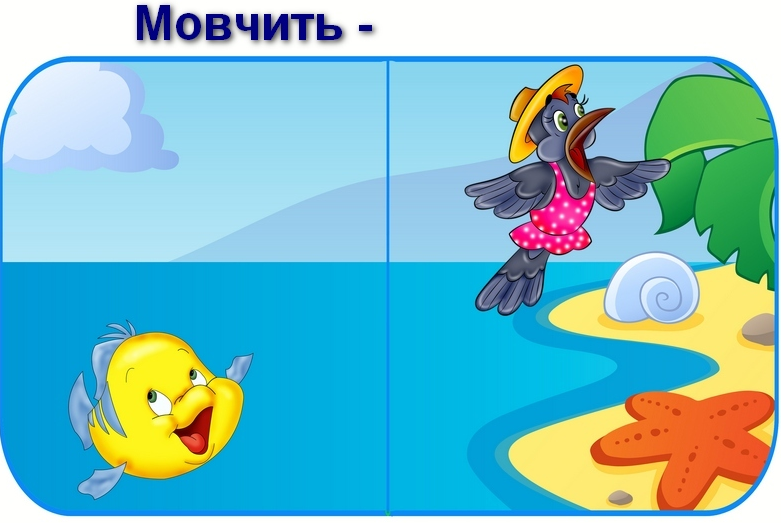 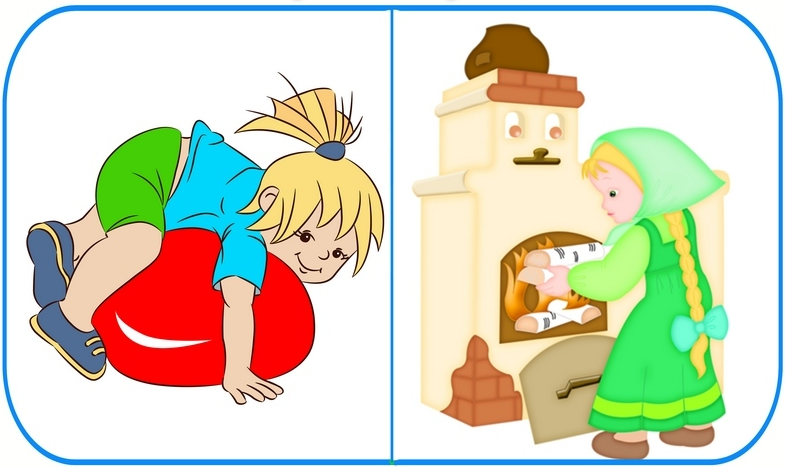 Що 
робить?
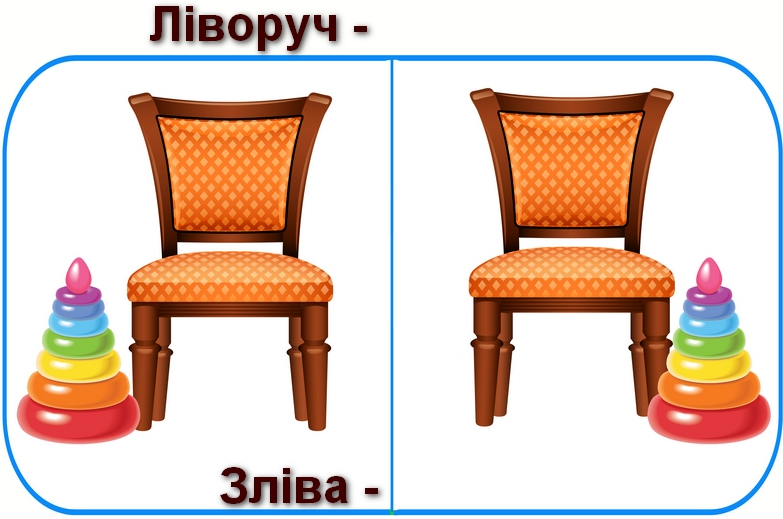 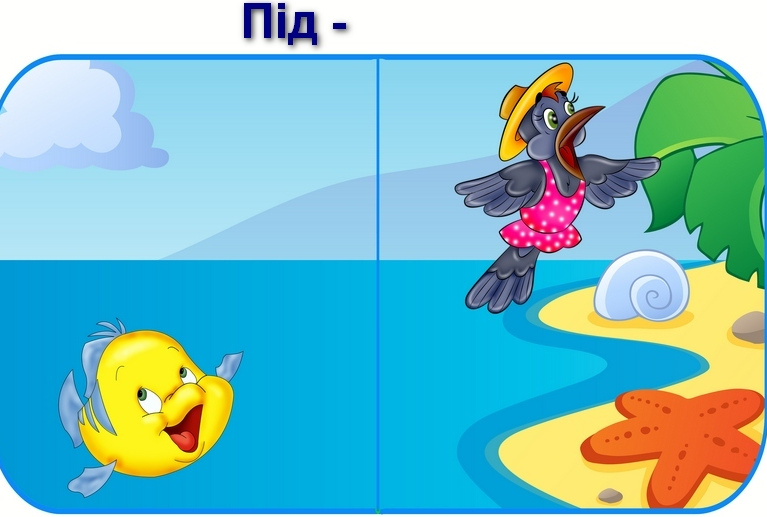 де?
Антоніми – це слова з протилежним значенням
А  ДЛЯ  ЧОГО  ВОНИ  ПОТРІБНІ  В  МОВІ?
Антоніми  увиразнюють  мовлення.

Дають  можливість  яскравіше  висловити свою думку, загострити  увагу  на     чомусь  особливому.
Зіставляють  явища в навколишньому середовищі

Антоніми належать до однієї  частини  мови.  Антонімами можуть бути:
іменники (радість – смуток)
прикметники (молодий – старий)
дієслова (будувати – руйнувати
день
Знайди пару
місто
правда
горе
село
літо
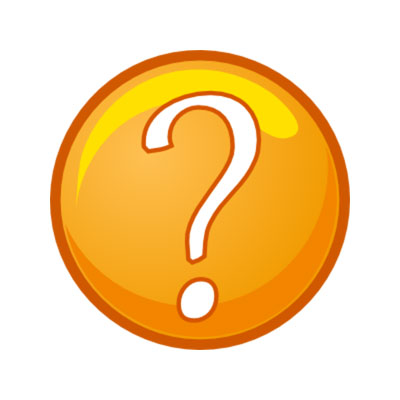 питання
ніч
зима
відповідь
щастя
кривда
веселий
Знайди пару
товстий
малий
дешевий
дорогий
тупий
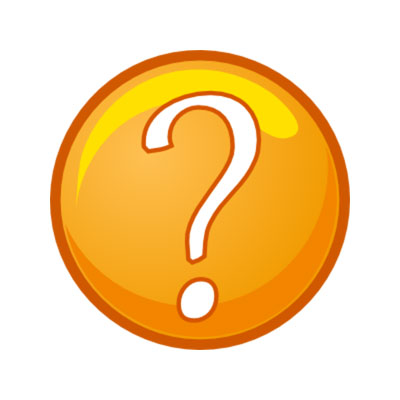 гострий
сумний
холодний
великий
тонкий
гарячий
Творча роботаВиправте текст, заміняючи виділені слова на протилежні за значенням.
Влітку
     Сонце високо стоїть над землею. По небу пливуть легкі хмари. Дмуть теплі вітри. Літні  дні довгі, а ночі короткі.
Підсумок уроку
https://learningapps.org/watch?v=pa4iai85a19
Заходити -
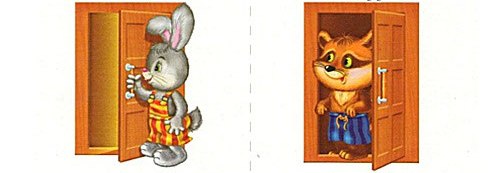 відкрити -
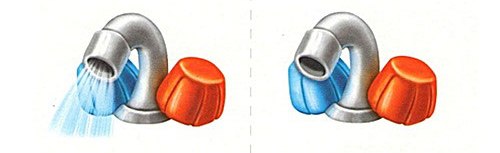